2023.GADS
7.nodarbība
26.oktobris
INVENTĀRS UN REGULĀCIJA
Ģeometrija
Ļigzdiņa, plauktiņš
Bāze
Tillers
Plundžers
Klikers
Tēmeklis
Stabilizatori
Bultas
LOKA SASTĀVDAĻAS
ROKTURIS UN STIEGRA
ĢEOMETRIJA
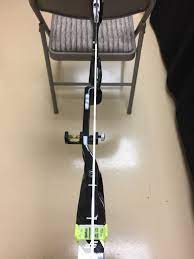 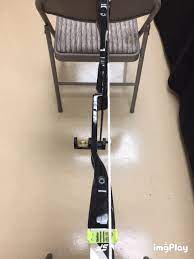 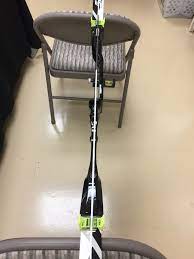 PALĪGIERĪCES UN LOKA BĀZE
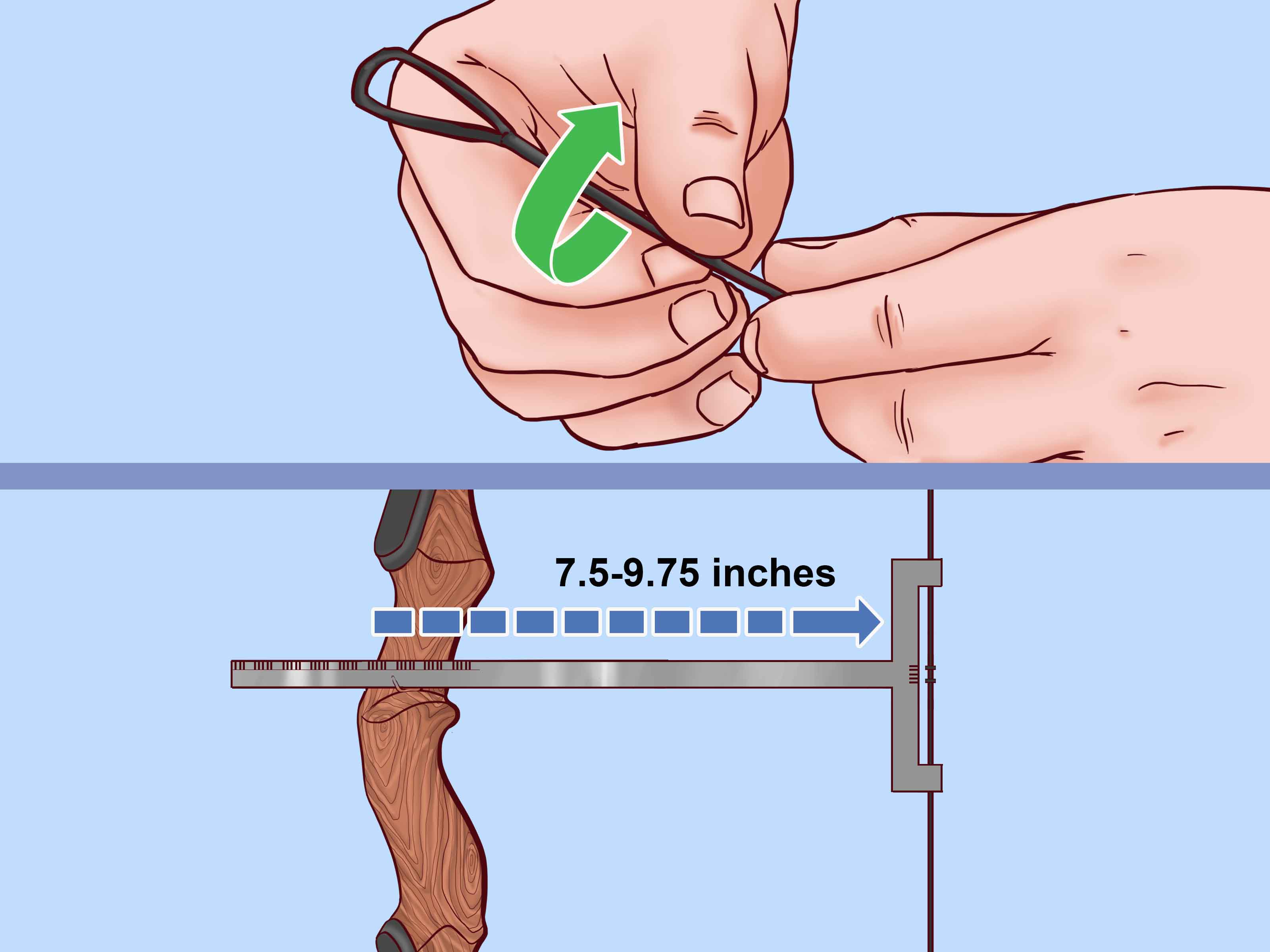 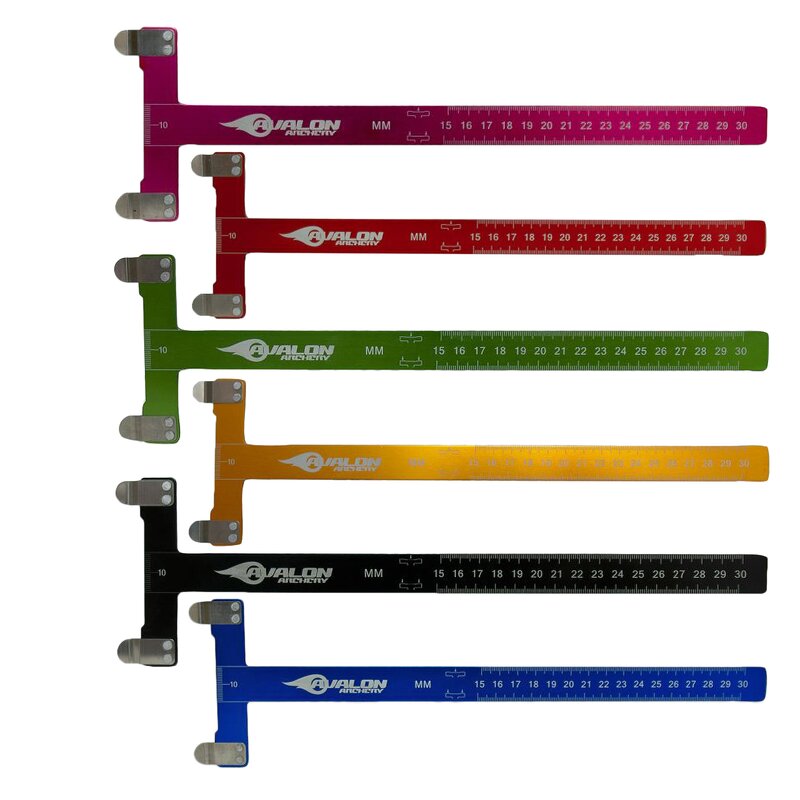 BULTAS SASTĀVDAĻAS
LĪME UN STATĪVS
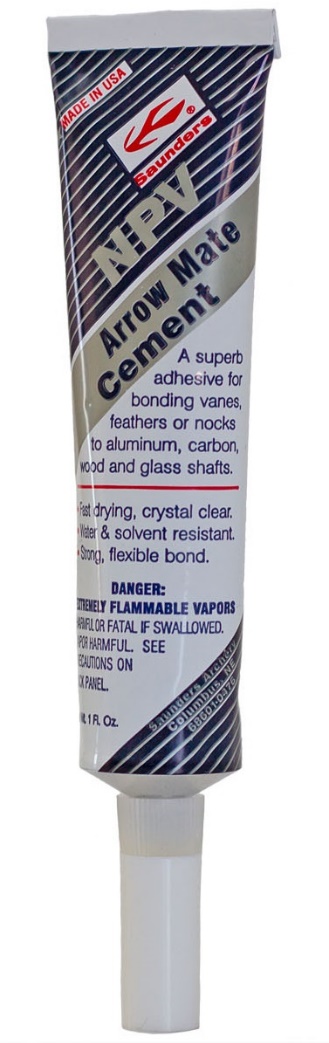 PLUNDŽERIS
KLIKERIS
STABILIZATORI
PLAUKTIŅŠ
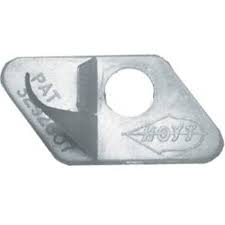 MAN VĒL IR DAUDZ KO STĀSTĪT, BET ŠIS BIJA MINIMUMS NO MINIMUMA…